KULIAH   IIIPEMBANGUNAN BERKELANJUTAN  - LINGKUNGAN
PERKEMBANGAN PERADABAN MANUSIA
Homo sapiens sebagai ‘hunter’
REVOLUSI PERTANIAN (10 000 – 12 000  TAHUN  LALU)
REVOLUSI INDUSTRI  (300 TAHUN LALU)
KEBUTUHAN & KEINGINAN BERTAMBAH
TEKNOLOGI BERKEMBANG
POPULASI & KESEJAHTERAAN MENINGKAT
PENGGUNAAN SDA & KERUSAKAN LINGKUNGAN
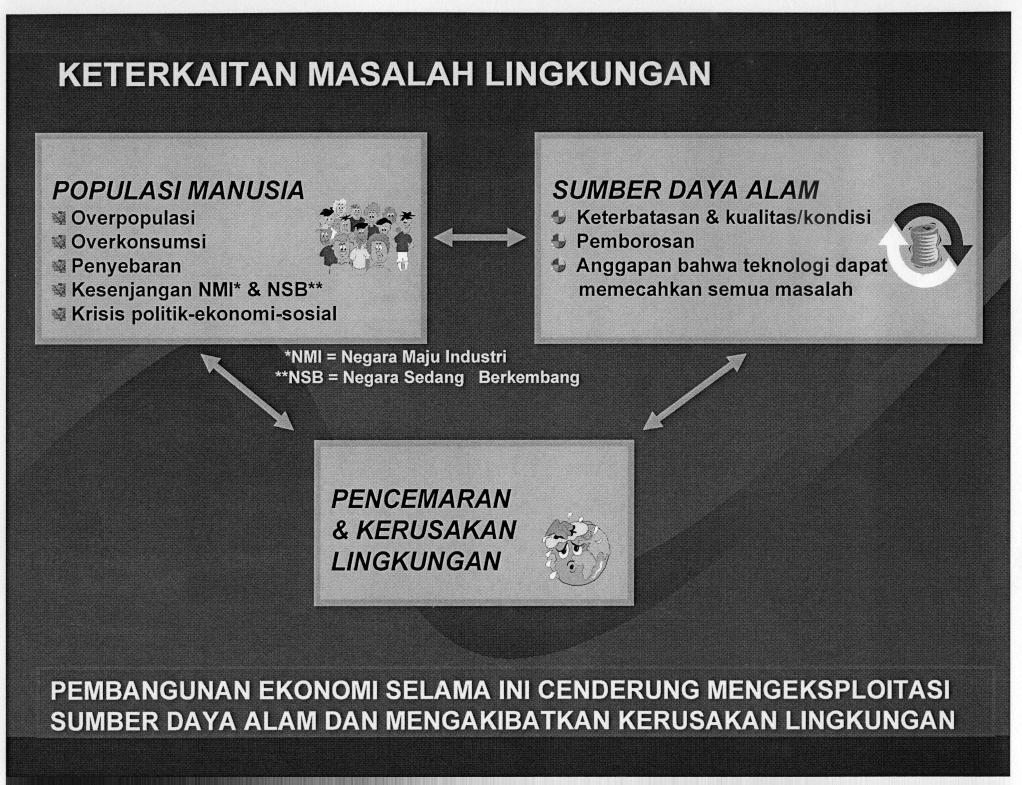 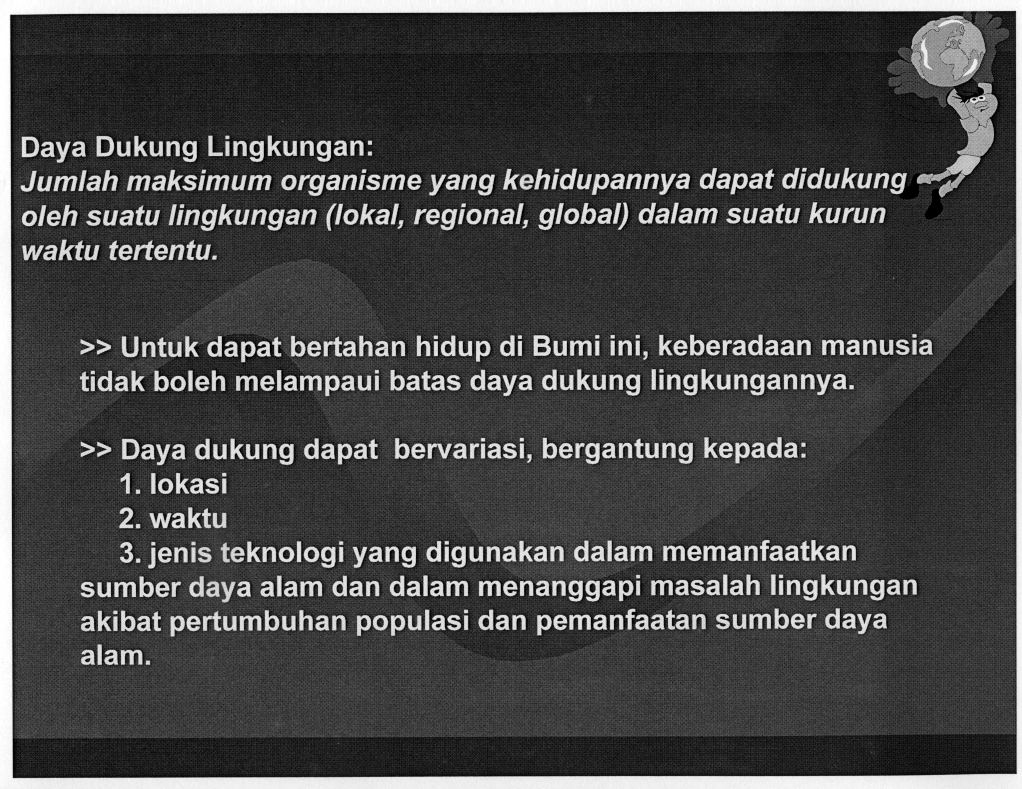 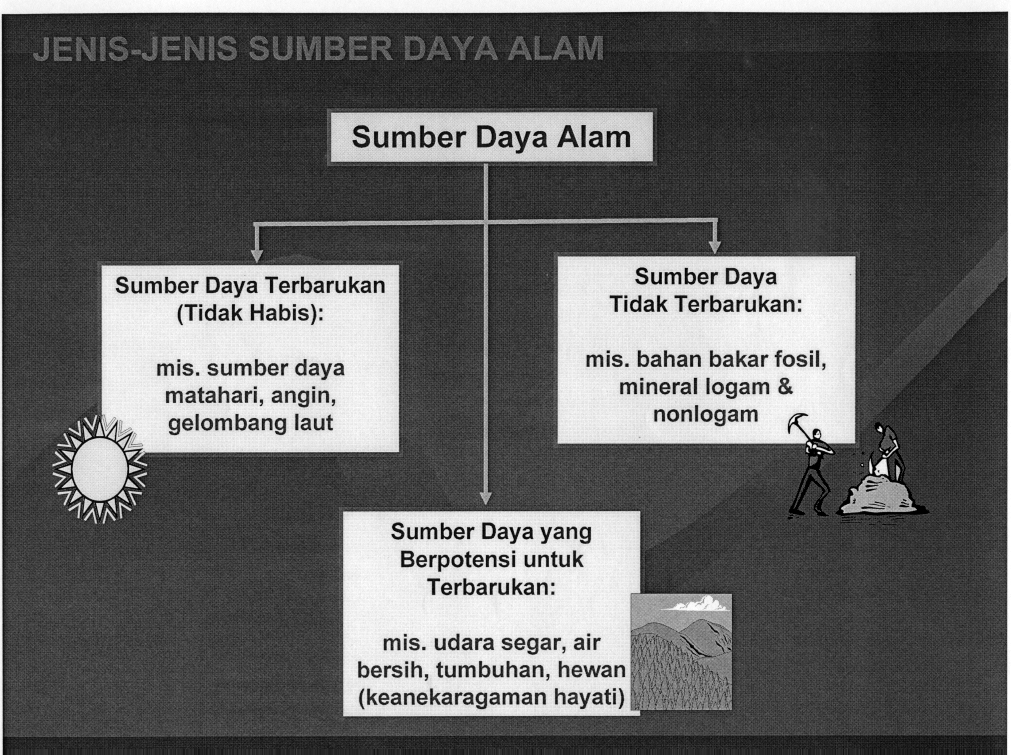 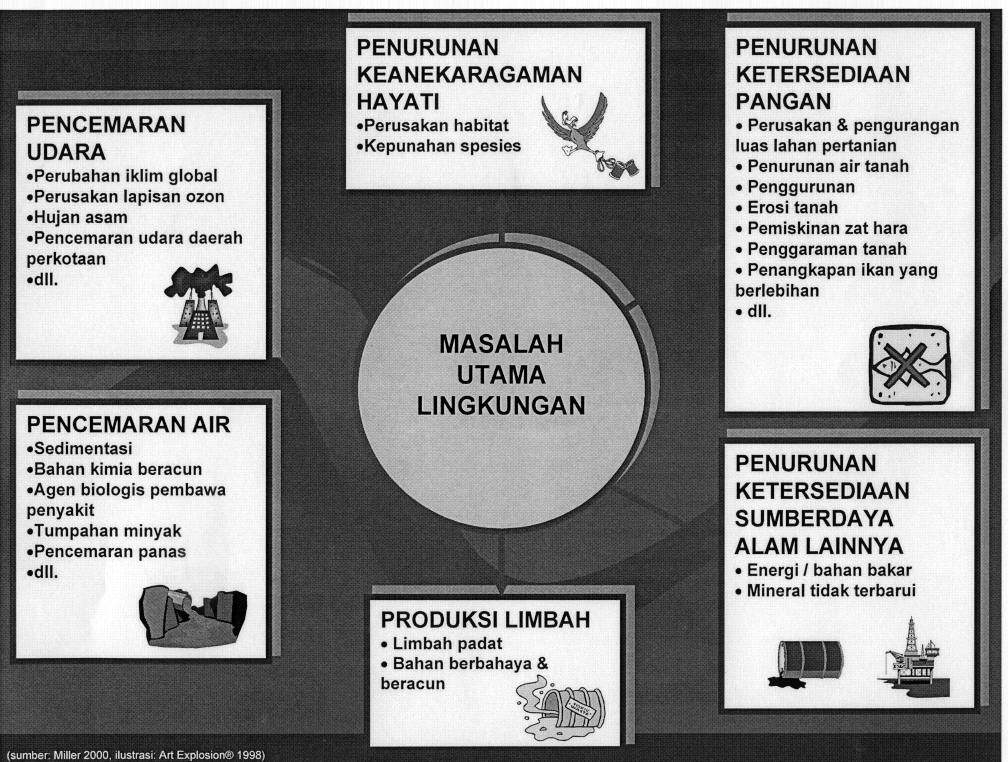 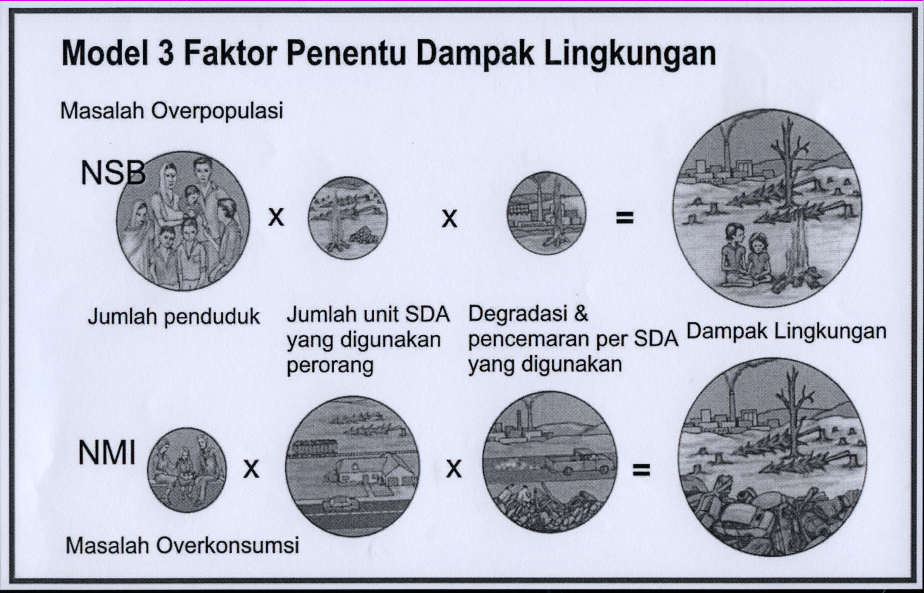 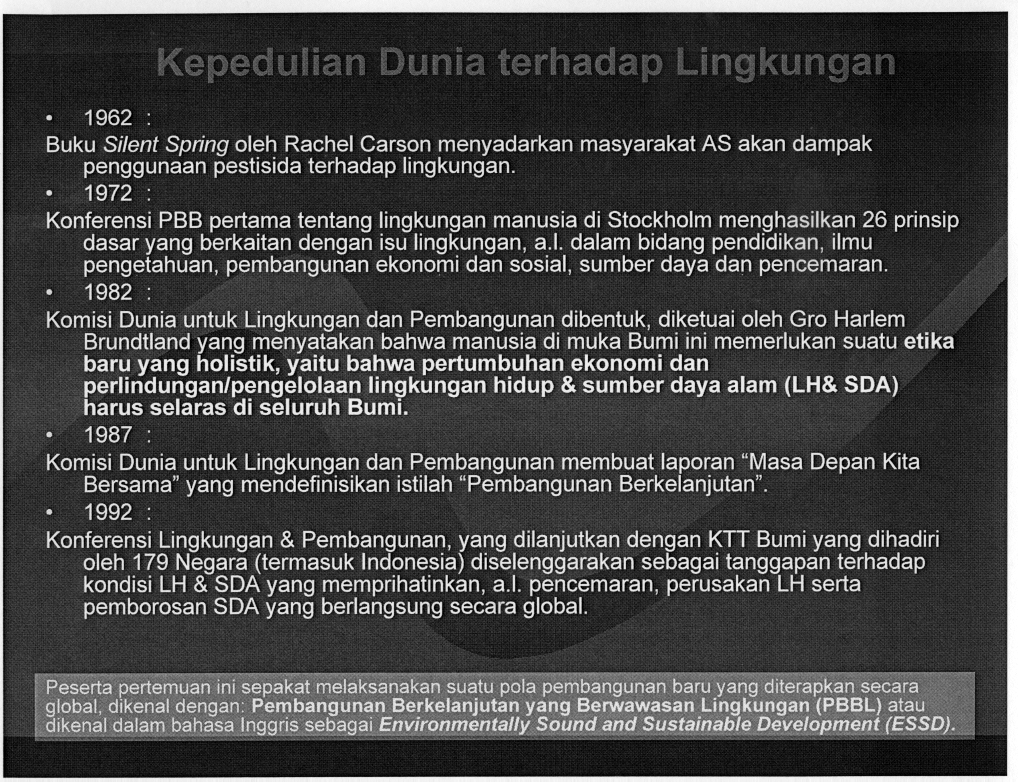 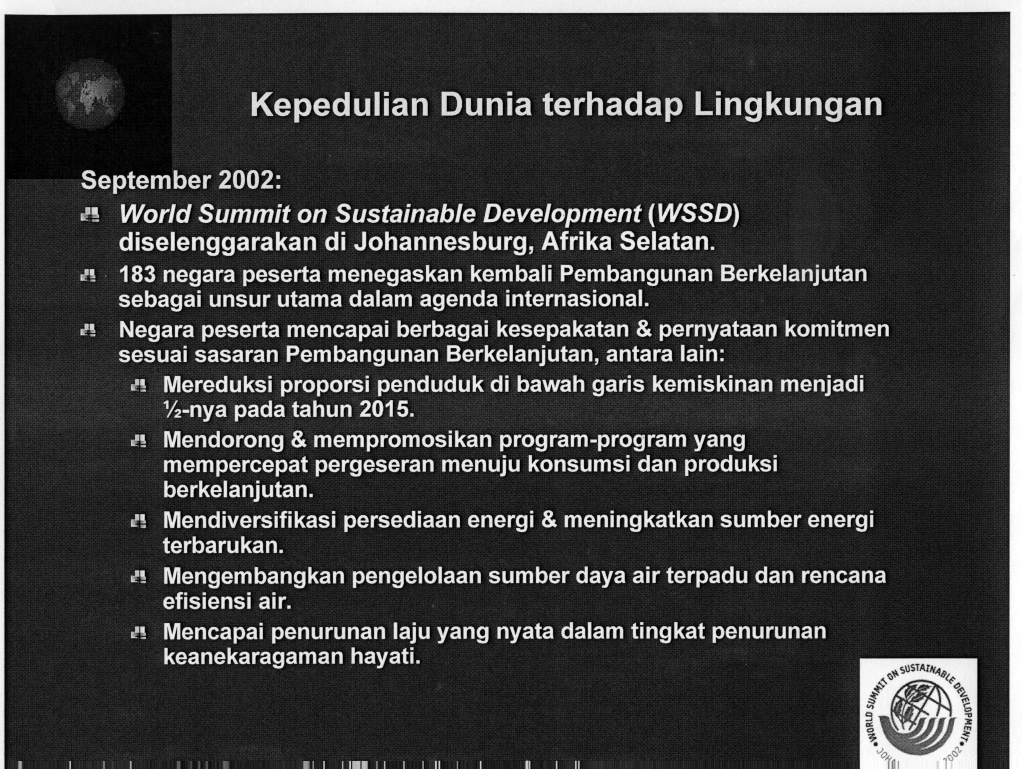 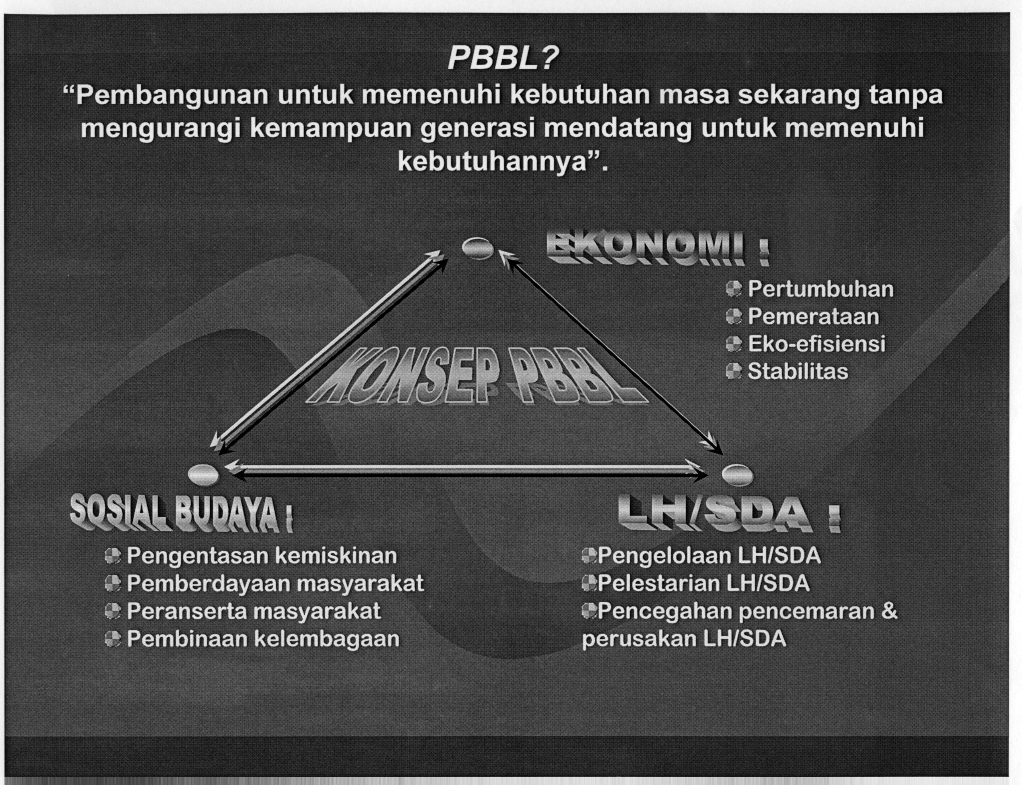 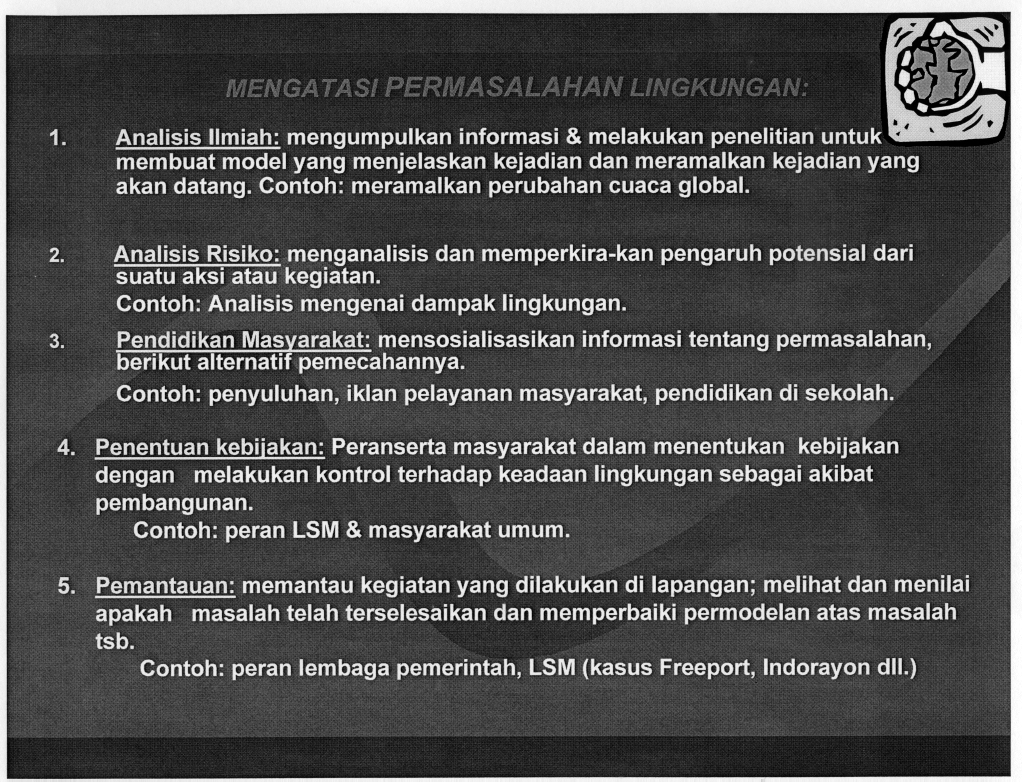 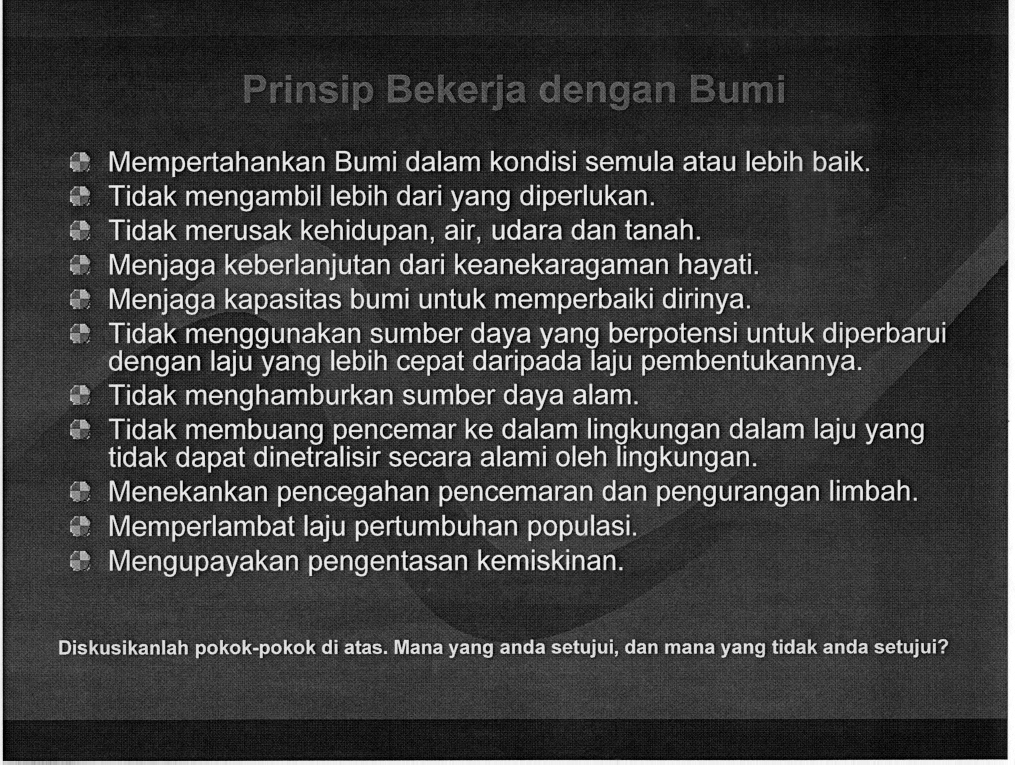